Update on the Covid-19 economic and job impact on New York City   James A. Parrott Center for New York City Affairs JamesParrott@newschool.eduNYC Workforce Development BoardAugust 31, 2020
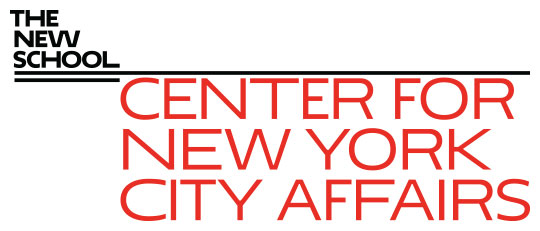 James A. Parrott, PhD   
Director of Economic and Fiscal Policies
Center for New York City Affairs
New School University
JamesParrott@newschool.edu
More precarious NYC economy than any time since the 1970s economic/fiscal crisis
April projections have been borne out about magnitude of job disruptions and concentrated impact on communities of color.
Recovery was never going to be easy, but pace of job rebound has slowed/possibly stalled.
New York City and State harder hit than rest of the country.
One-third of NYC residents receiving unemployment benefits, but total benefit amount much < than Apr.-July.
Center for New York City Affairs
2
The Covid-19 crisis economy
3 groups of industries
Essential: health care, food, public safety and services
Face-to-face: restaurants, retail, arts, transportation, construction, local services
Remote: finance and real estate; profession services; higher education; information
=> A new strain of inequality hitting hardest at low-wage workers, many of color.
Center for New York City Affairs
3
Center for New York City Affairs
4
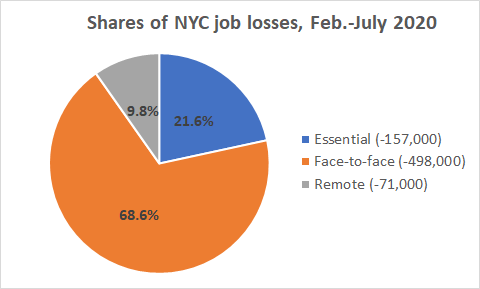 Center for New York City Affairs
5
NYC payroll employment job losses, Feb.-July
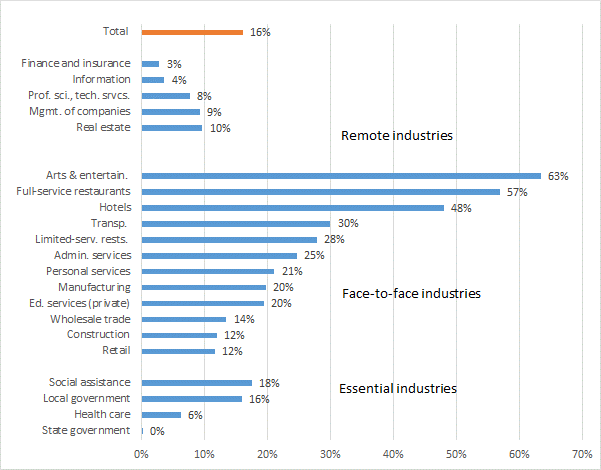 Center for New York City Affairs
6
NYS continuing weekly UI claims; NYC accounts for half.
Center for New York City Affairs
7
Two measures of NYC unemployment, June 2020
Center for New York City Affairs
8
The road from here?
Center for New York City Affairs
9